Електроенергетика світу
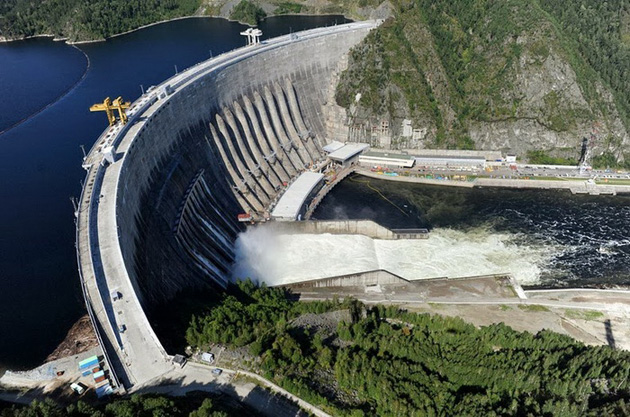 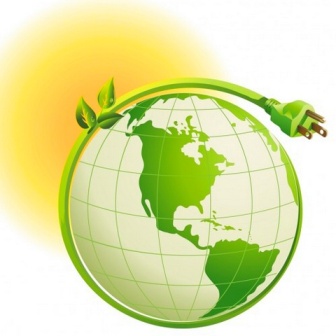 Етапи розвитку електроенергетичної промисловості світу
Вугільний етап (ХІХ ст.—40-ві рр. ХХ ст.)
Етапи розвитку електроенергетичної промисловості світу
Перехідний етап (з 70-х рр. ХХ ст.)
Етапи розвитку електроенергетичної промисловості світу
Нафтогазовий етап (40-70-ті рр. ХХ ст.)
Найбільші країни виробники електроенергії
Традиційні джерела енергії
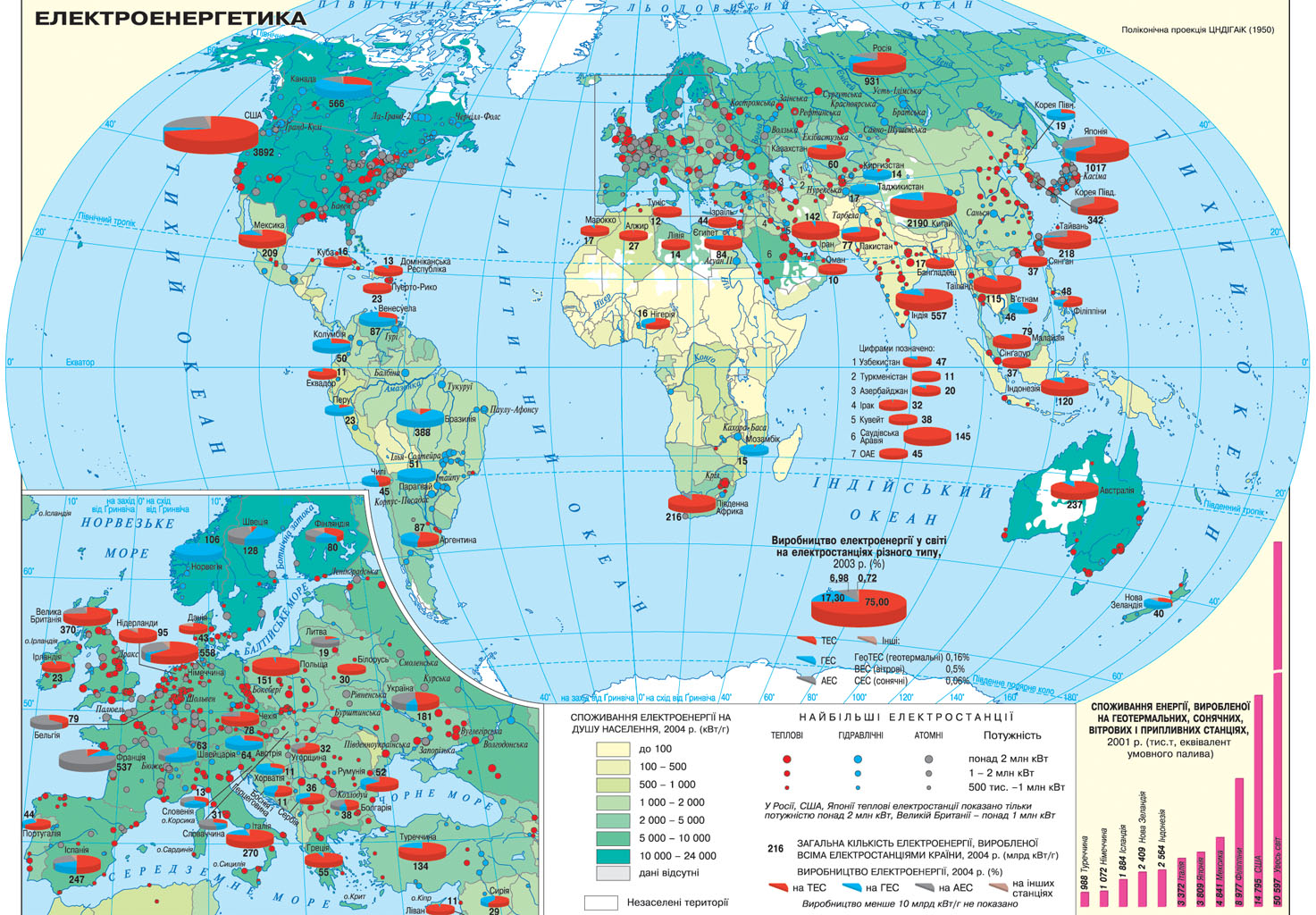 Країни  , де переважаютьТЕС
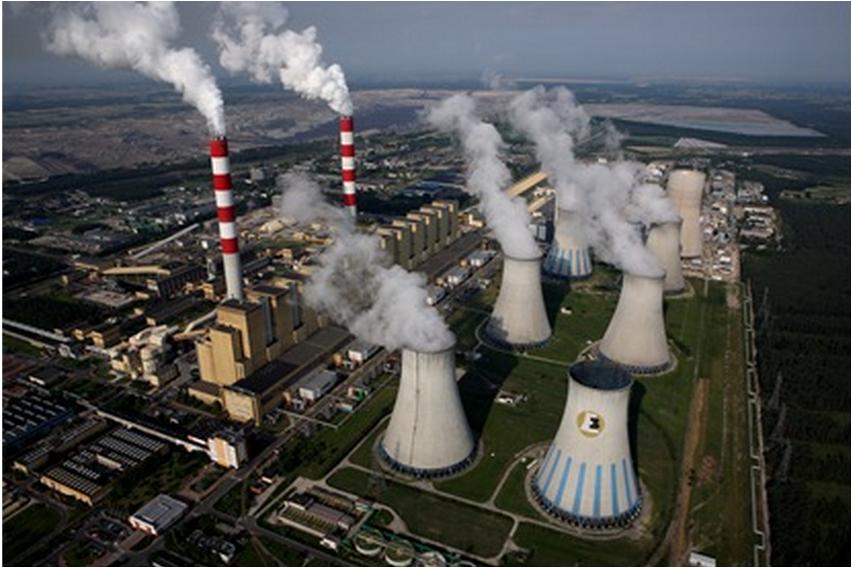 Лівія (100%)
Білорусь (99,7%)
Алжир (99%)
Нідерланди (97%)
Південна Африка (91%)
Польща (87%)
Румунія (83%)
Мексика, Австралія, Китай (70%), США (68%), Росія
Найбільші ТЕС світу
Тайчжунська ТЕС (Тайвань) - 5,78 млн кВт
Сургутська-2 (РФ)—5,6 млн. кВТ
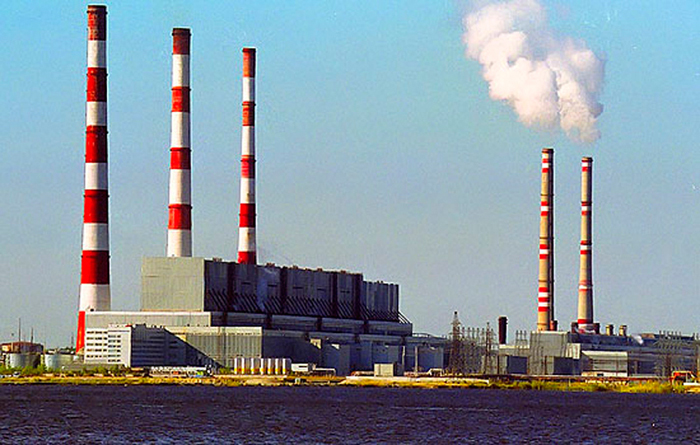 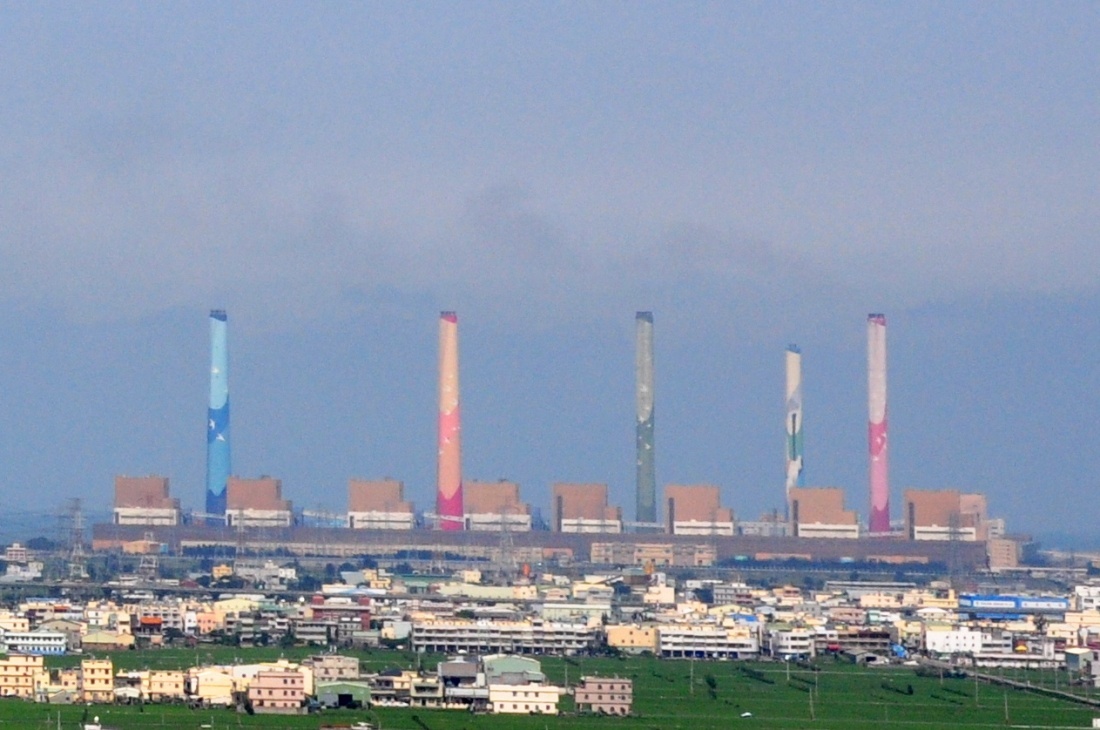 Гідроелектростанції світу
“Три ущелини”—Сань-Ся (Китай)—22 тис.МВт
Ітайпу ( Бразилія-Парагвай)—14 тис. Мвт
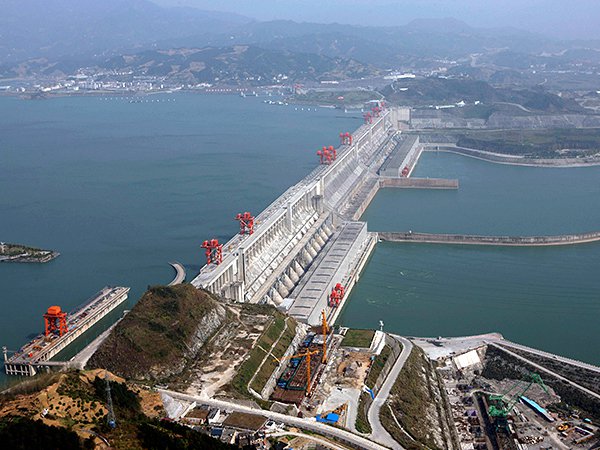 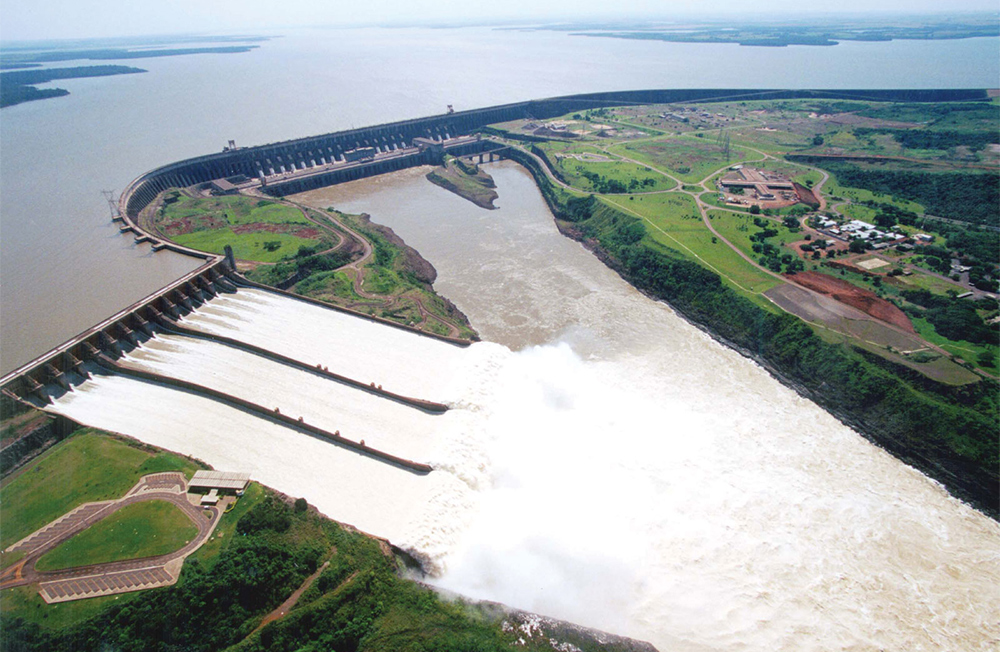 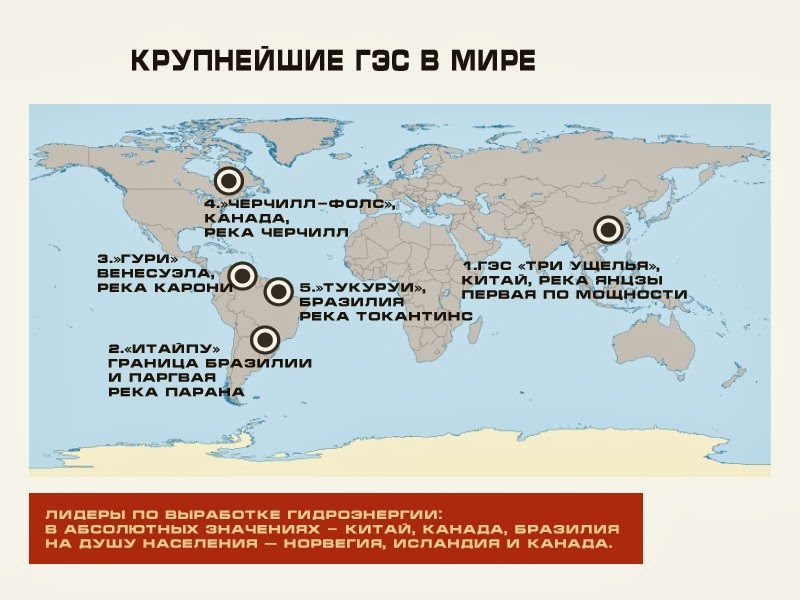 Найбільші ГЕС світу
Найбільша частка ГЕС – Парагвай (100%), Норвегія (98%), Бразилія та Перу (80%), Канада (63%), Австрія (60%), Нова Зеландія (56%)
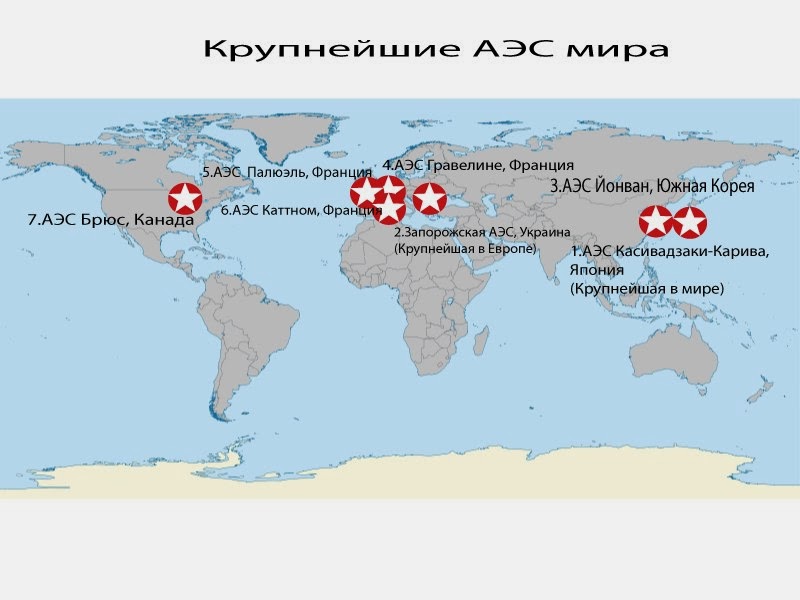 Атомна енергетика
Найвищий відсоток вироблення електроенергії на АЕС—Франція (76,9%,), Словаччина (56,8%), 
Україна (53,7%), Угорщина (53,6%), Бельгія (47,5%).
Найпотужніша АЕС світу
Касівадзакі-Каріва (Японія)
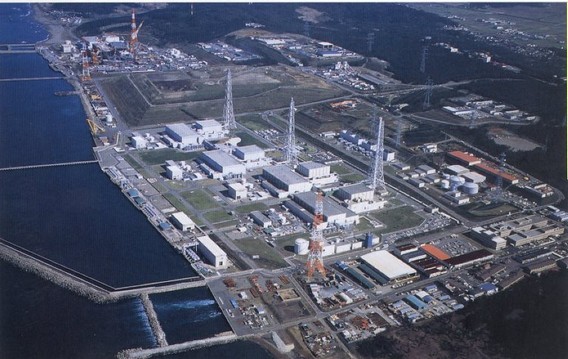 Відновлювані джерела енергії
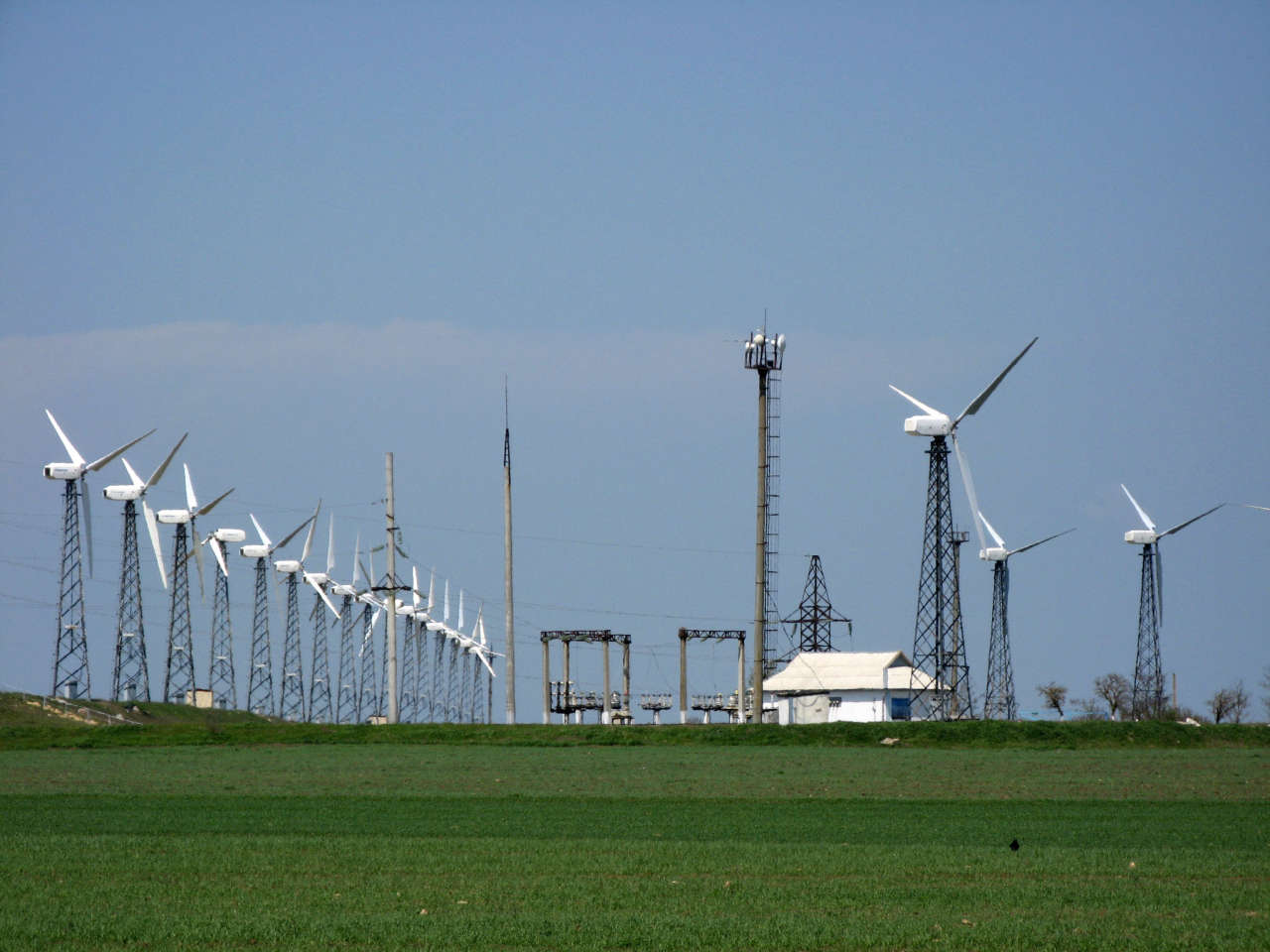 Енергія вітру
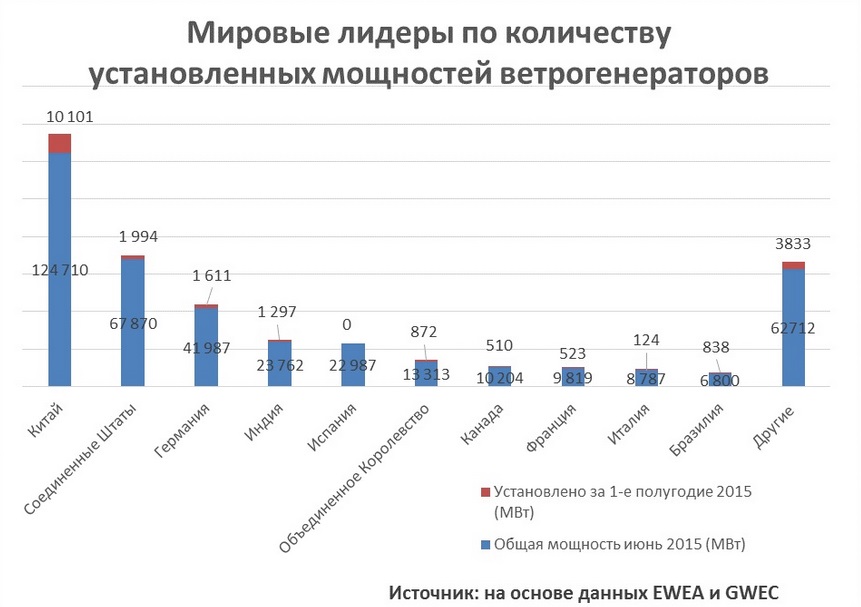 Сонячна енергія
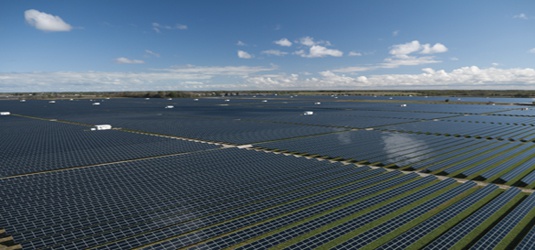 Сонячна ферма Топаз, Каліфорнія, США (1,096 ГВт)
Agua Caliente, Арізона США (626 ГВт)
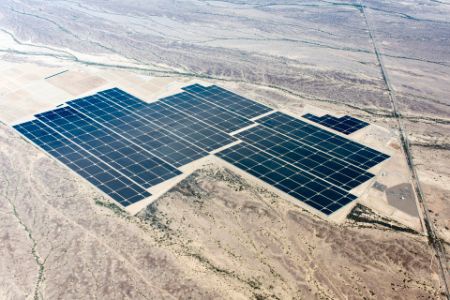 Геотермальна енергія
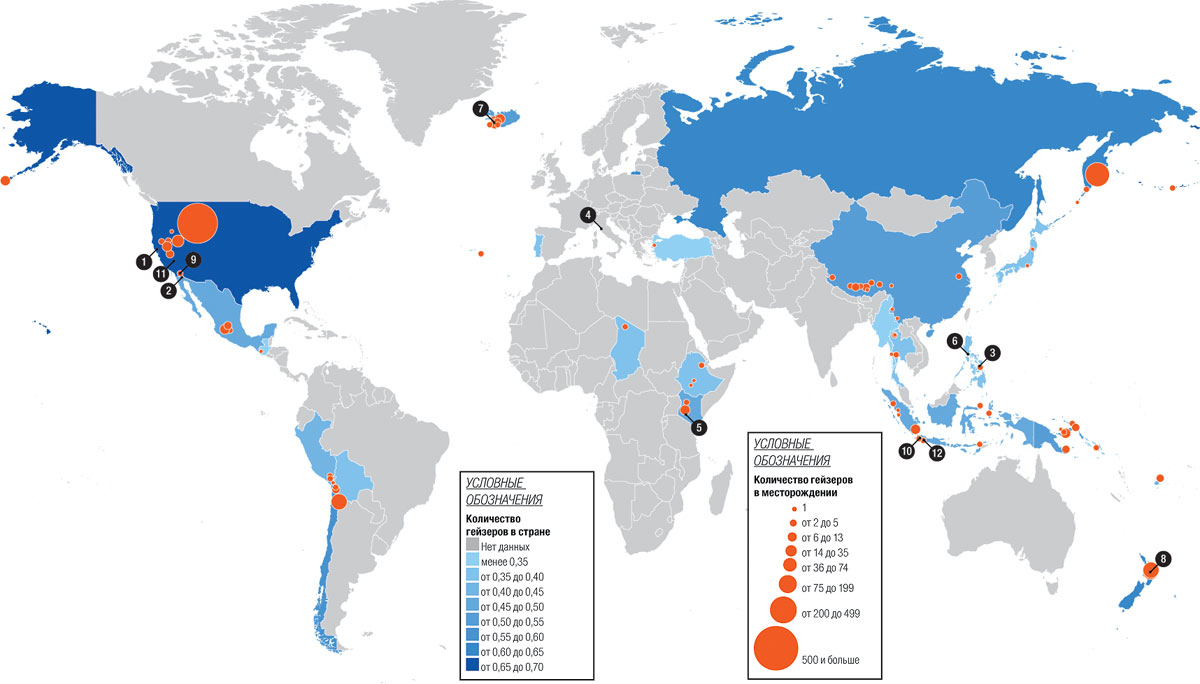 ГеоЕС створено на сейсмічно активних територіях—Ісландія, Японія, Італія, Росія, Мексика, Нова Зеландія, Філіппіни
Енергія припливів
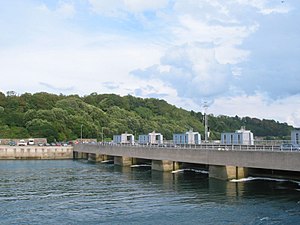 “Ранс”, Франція



Кислогубська ПЕС, Росія
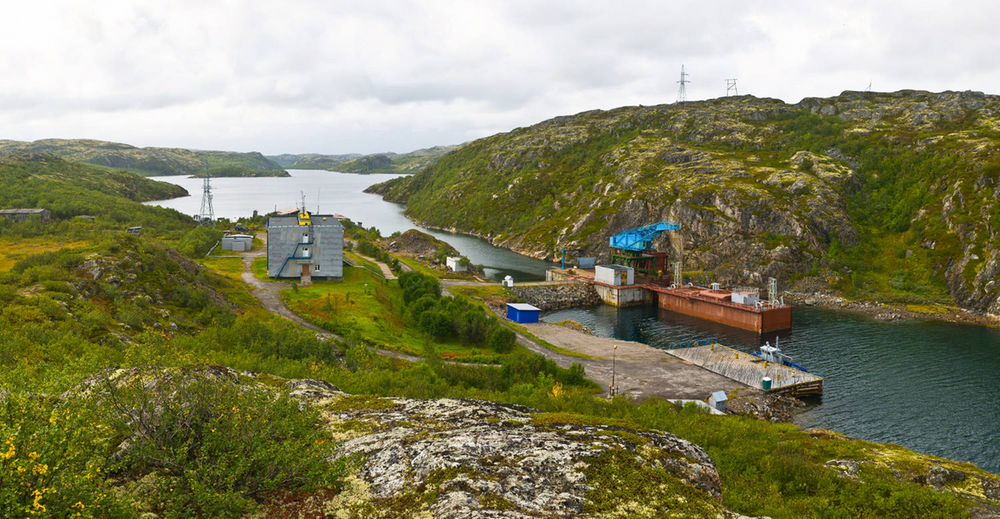 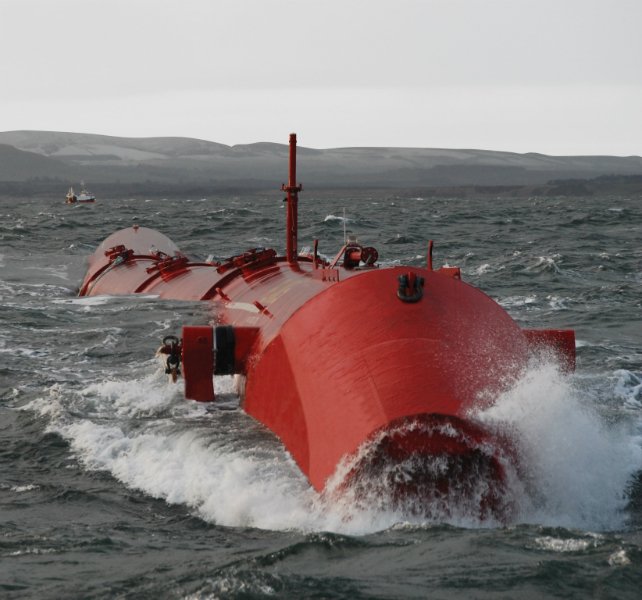 Прибійна електростанція

Енергія хвиль
Енергія морських течій
Біоенергетика
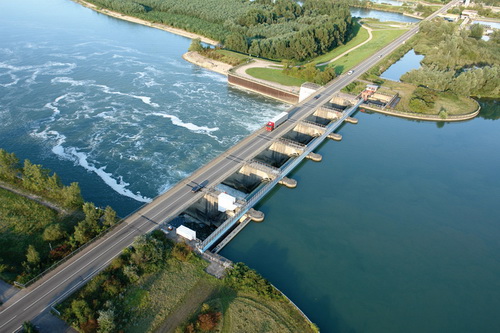 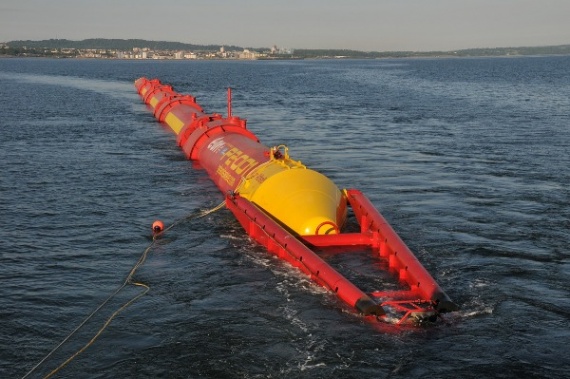 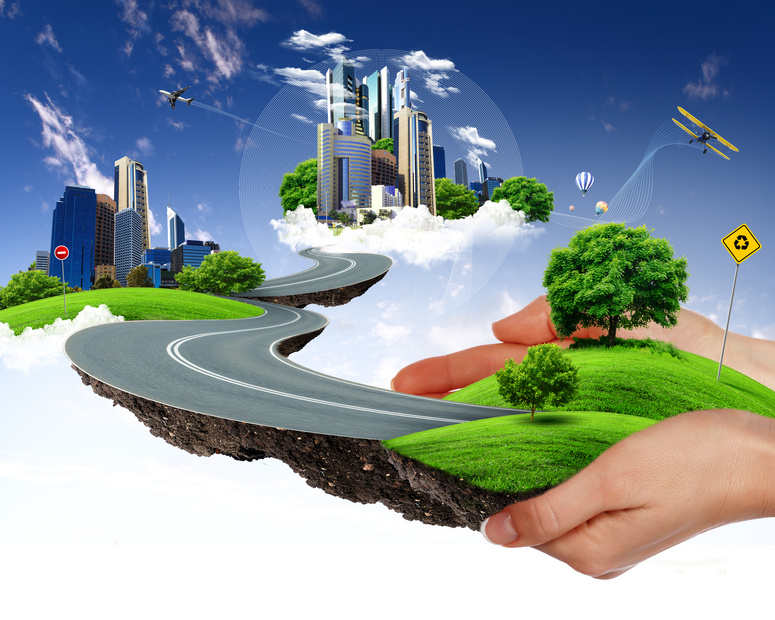 Дякую за увагу!